Тема занятия:Знакомство с традициями и обычаями казахского народа
Подготовили воспитатели:
Бикмаева О.В.
Жакупова Д.С.
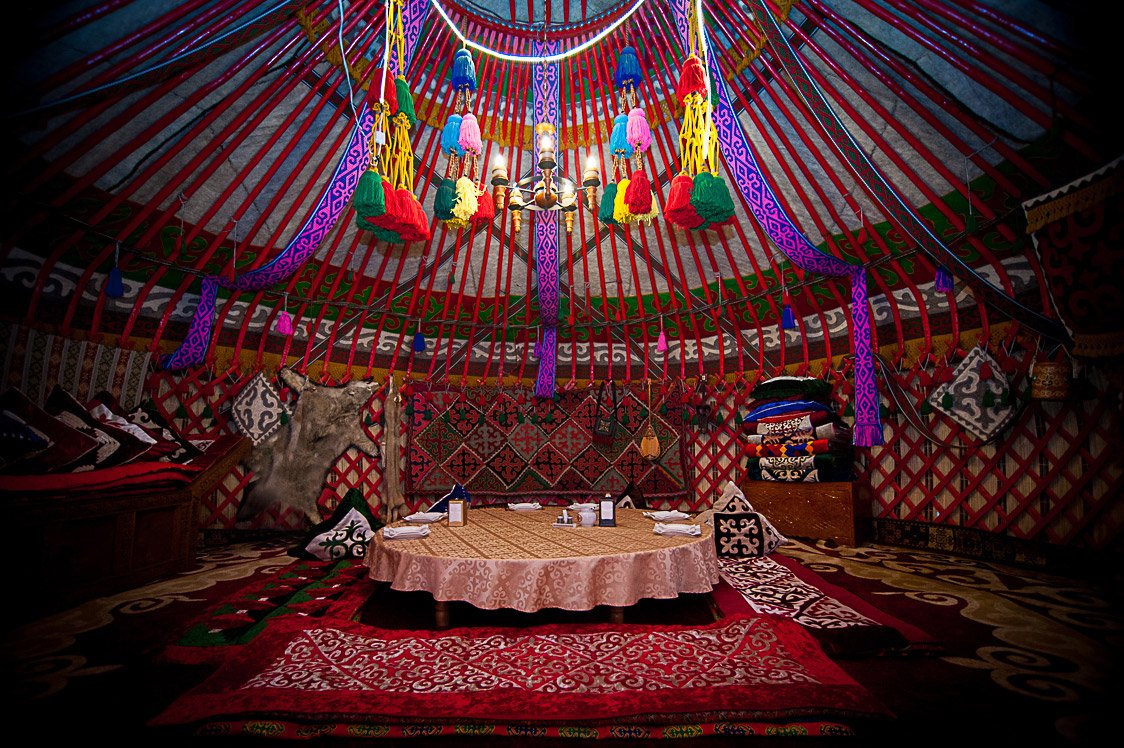 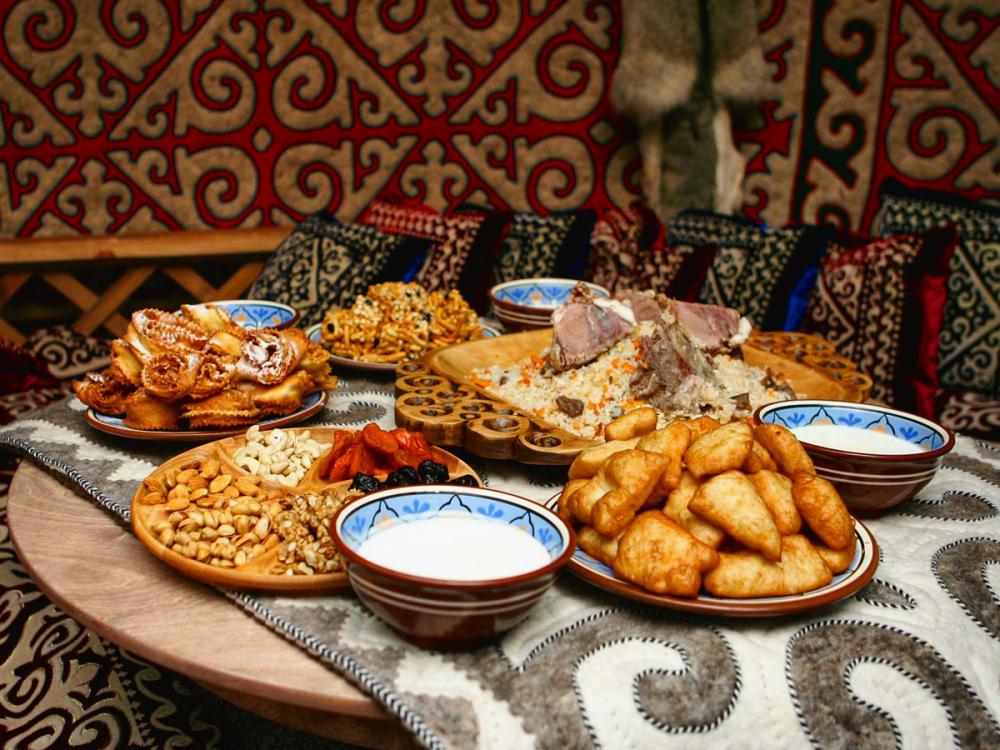 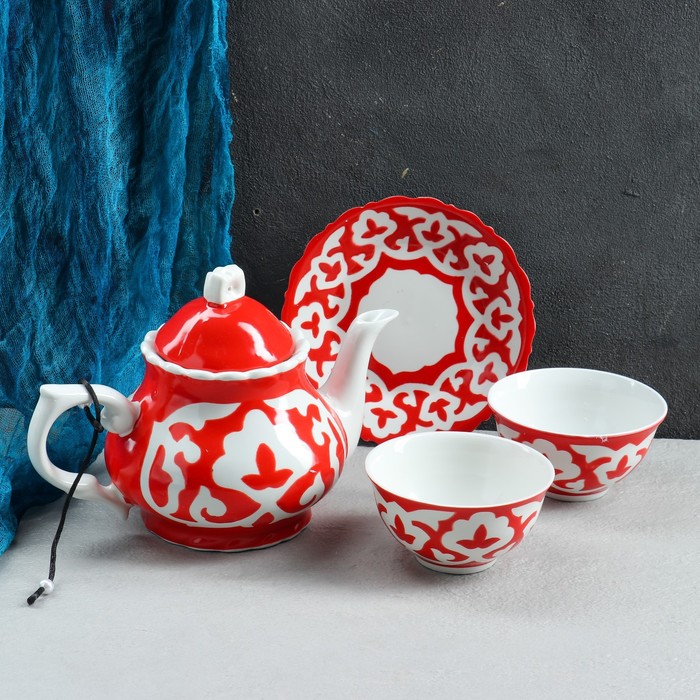 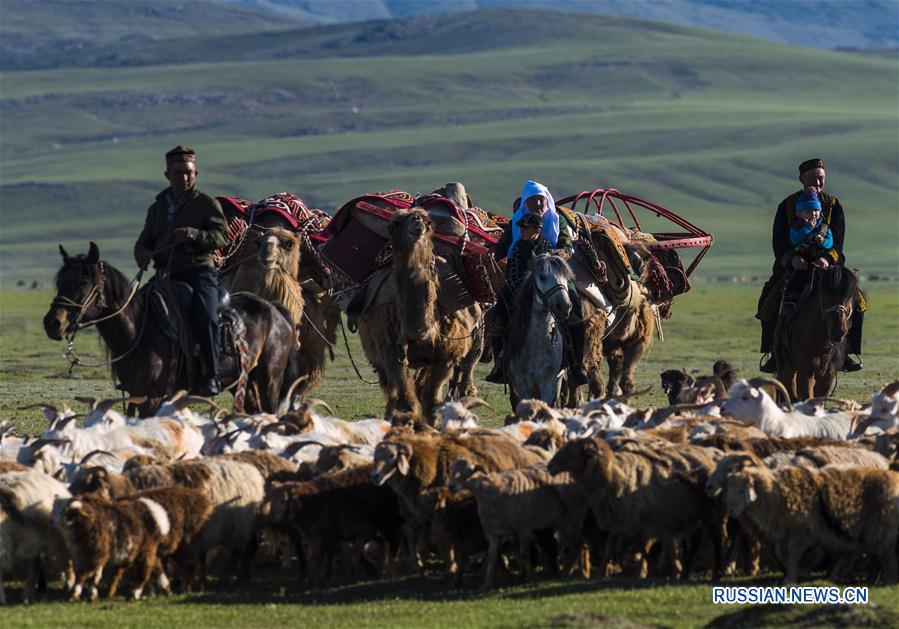 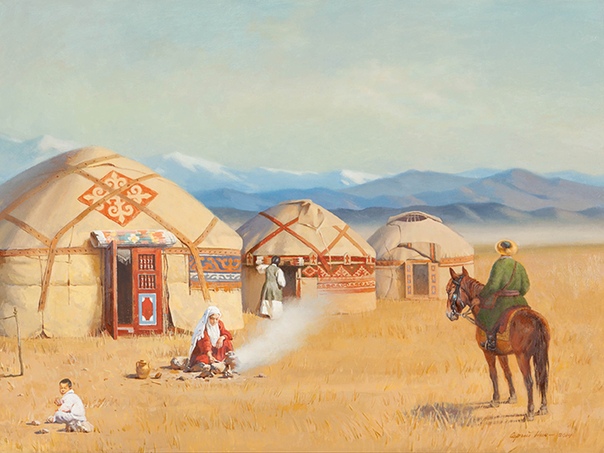 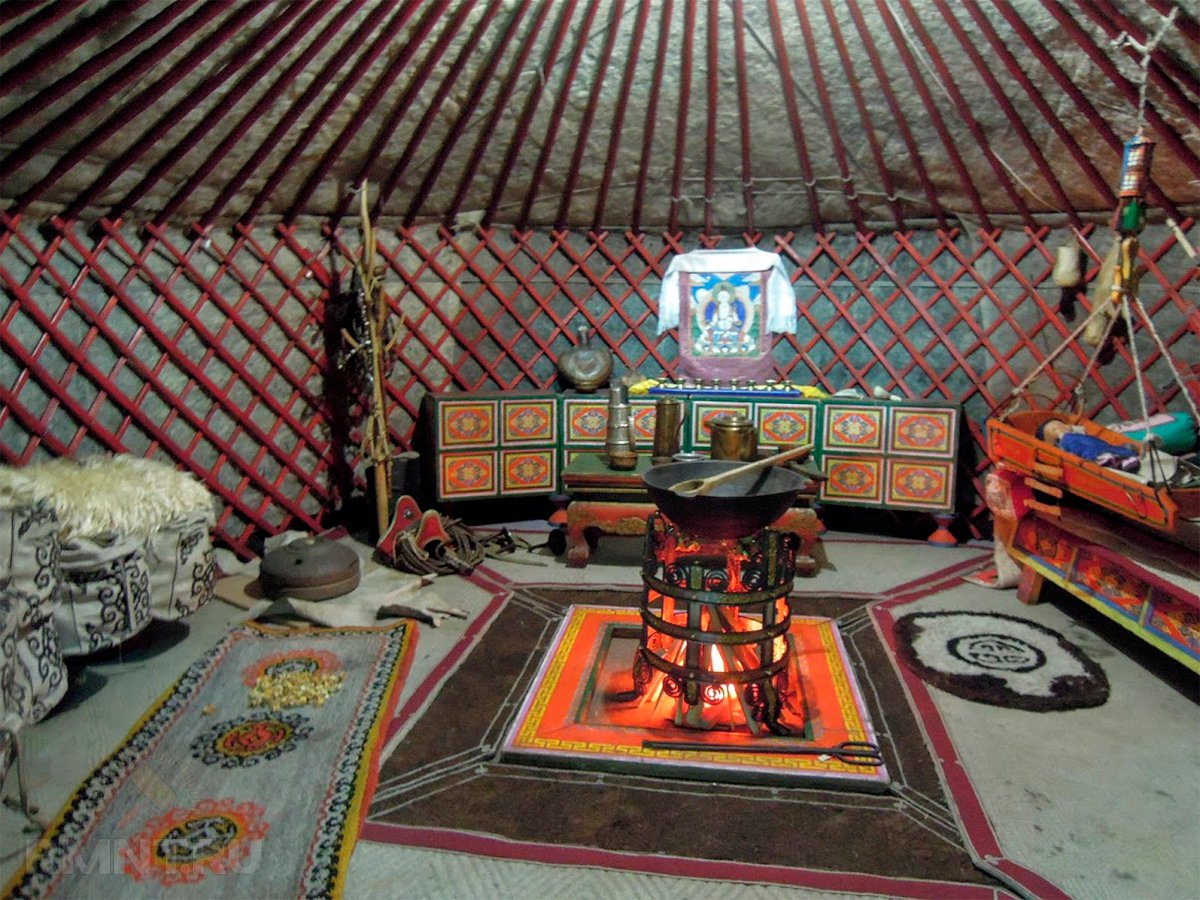 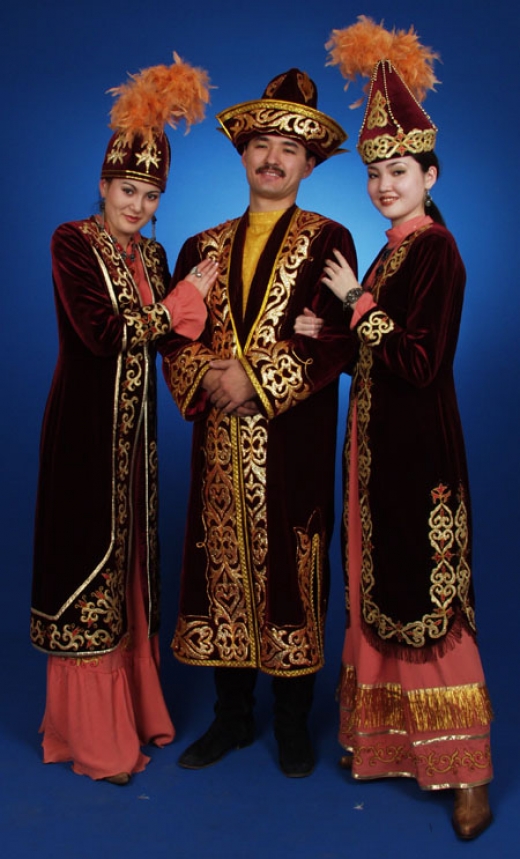 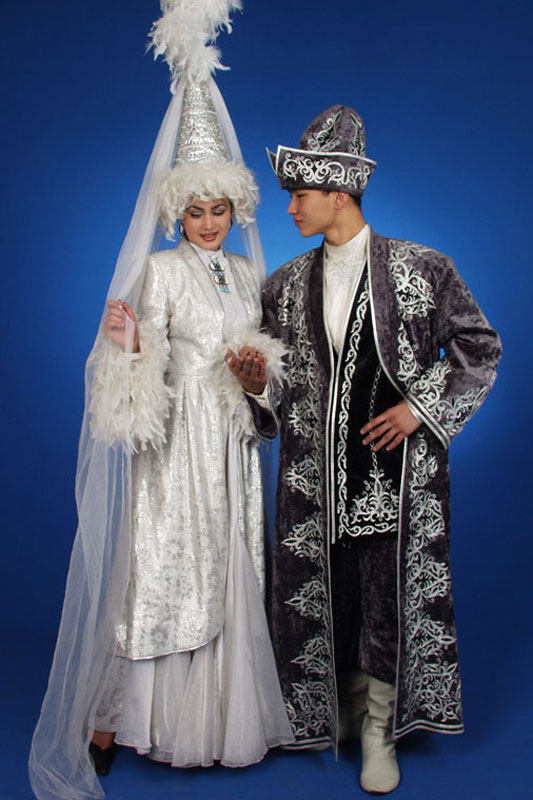 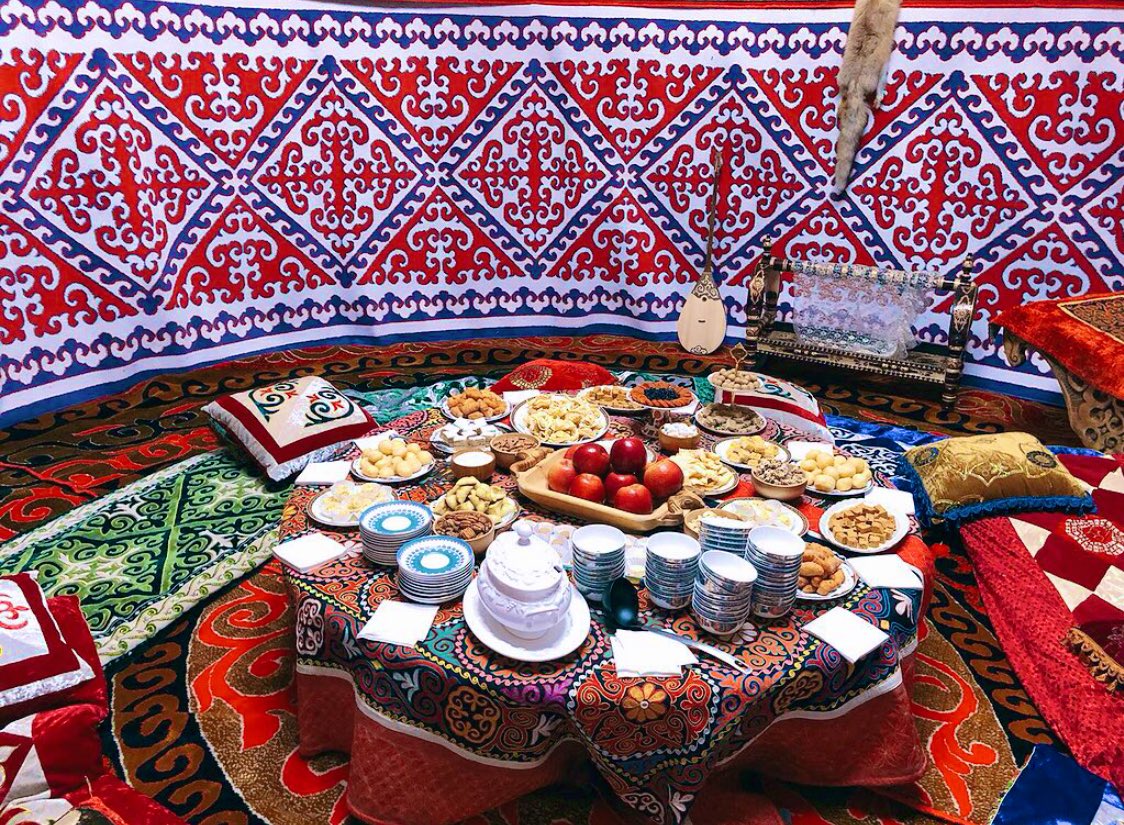 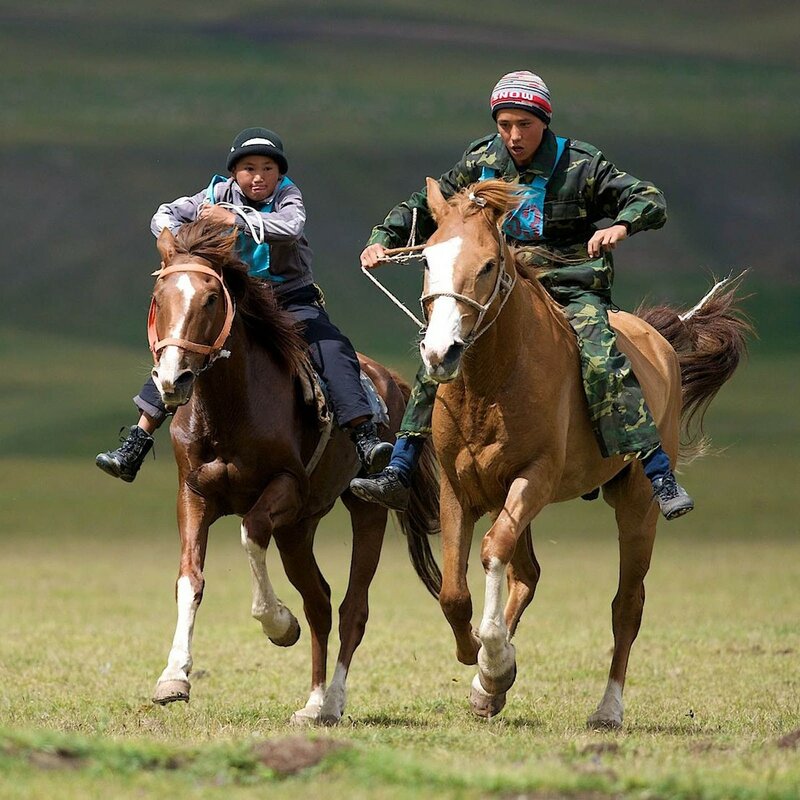 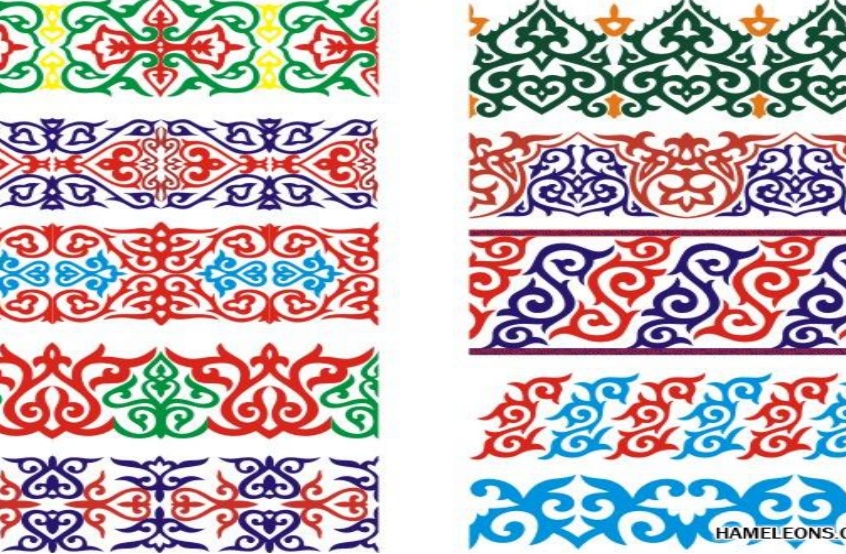 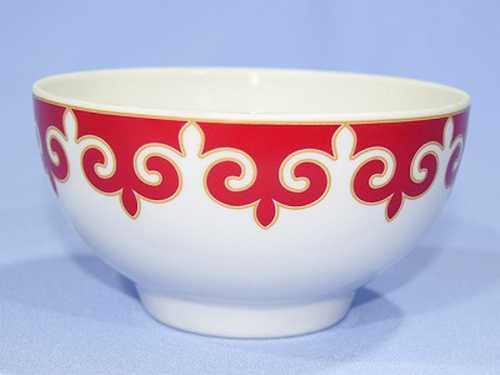 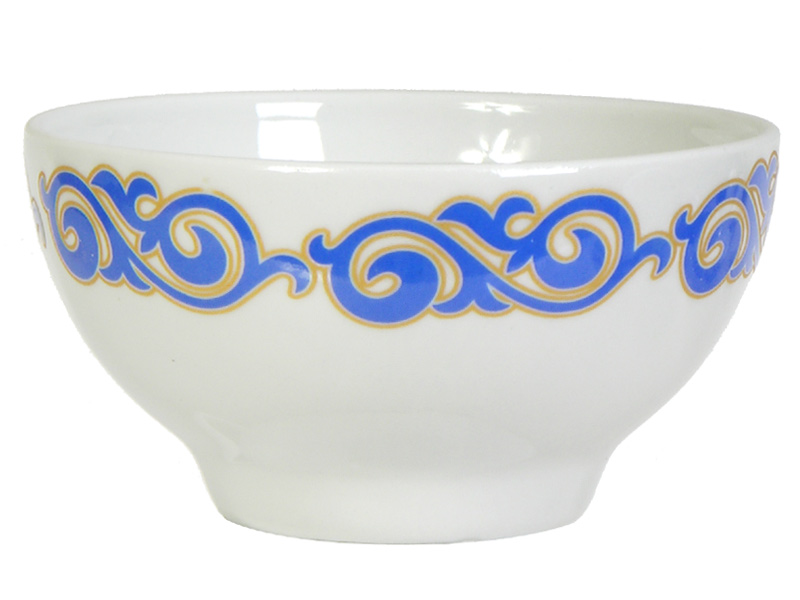